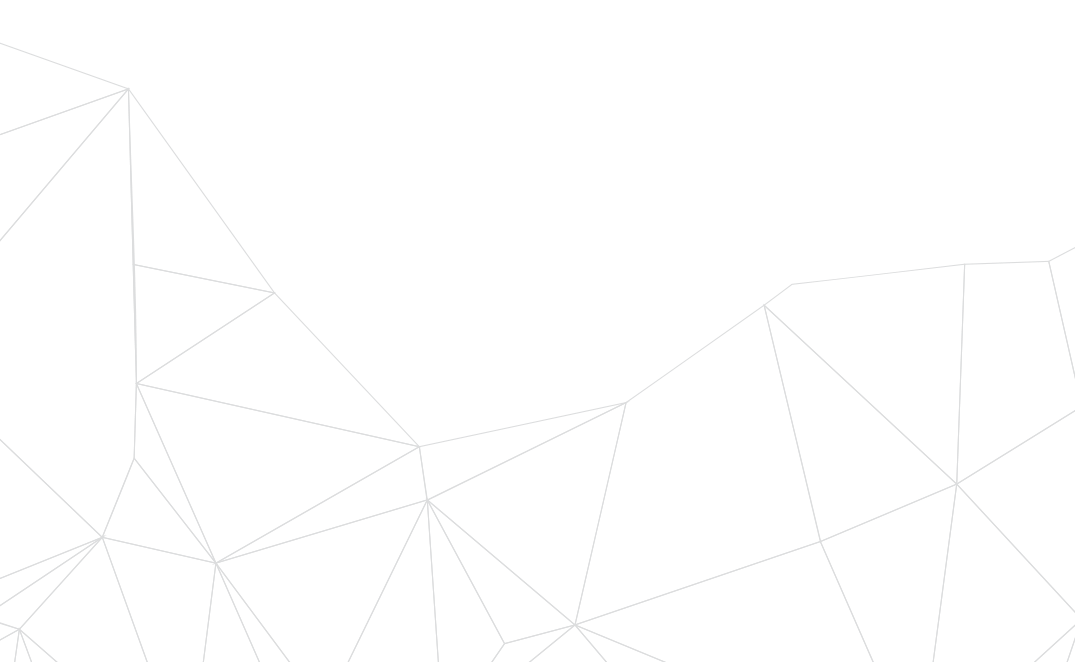 PV179 – Lab 05
Agenda
DTO
AutoMapper
Services
DTO
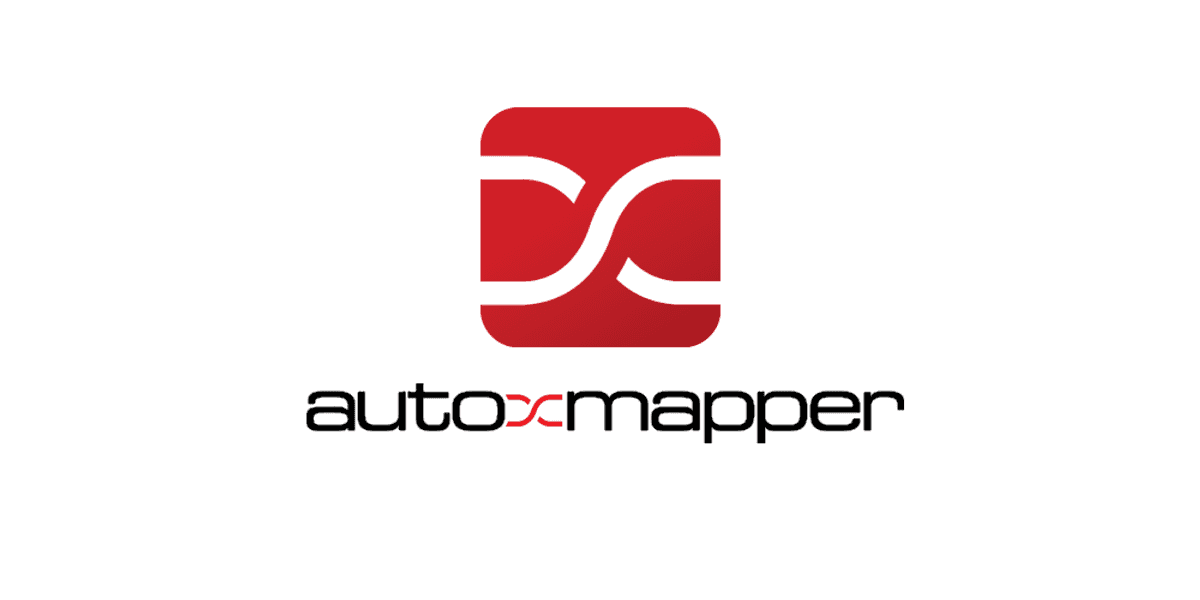 DTO – Data Transfer Object
Data Transfer Object
Příklad pojmenování tříd: BookDto, AnimalDto
Oddělení vrstev (EN: decoupling)
Redukce zpracovávaných dat (EN: data shaping)
API
Business Layer
DTO
Data Access Layer
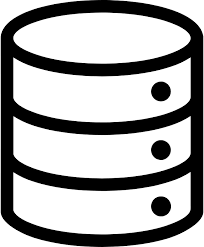 DTO – Data Shaping & Decoupling
Business Layer
Data Access Layer
public class AnimalEntity
{
   [Key]
   public int Id { get; set; }

   [Required]
   [MaxLength(64)]
   public string Name { get; set; }

   public string Specie { get; set; }

   public int? Weight { get; set; }

   public int? Age { get; set; }

   public int EnclosureId { get; set; }

   [ForeignKey(nameof(EnclosureId))]
   public virtual Enclosure Enclosure { get; set; }
}
public class AnimalDto
{
	public int Id { get; set; }

	public string Name { get; set; }

	public int? Age { get; set; }

	public Enclosure Enclosure { get; set; }
}
List<AnimalDto> GetAnimalsInEnclosure(){ … }
AutoMapper
Nuget package – 280 milionů stažení!
Mapování objektů
Využití mezi vrstvami aplikace
Alternativou je například Mapster
Laický popis: „podle určených pravidel vytvoří z jednoho objektu objekt jiný“
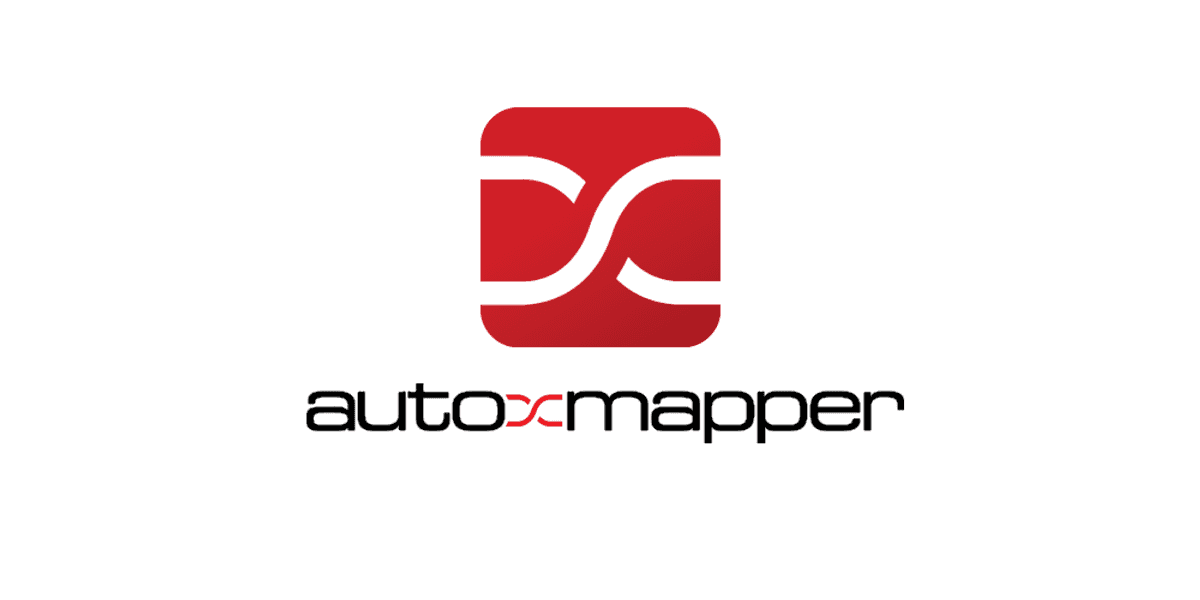 AutoMapper – funkce
Business Layer
Data Access Layer
public class AnimalEntity
{
   [Key]
   public int Id { get; set; }

   [Required]
   [MaxLength(64)]
   public string Name { get; set; }

   public string Specie { get; set; }

   public int? Weight { get; set; }

   public int? Age { get; set; }

   public int EnclosureId { get; set; }

   [ForeignKey(nameof(EnclosureId))]
   public virtual Enclosure Enclosure { get; set; }
}
public class AnimalDto
{
	public int Id { get; set; }

	public string Name { get; set; }

	public int? Age { get; set; }

	public Enclosure Enclosure { get; set; }
}
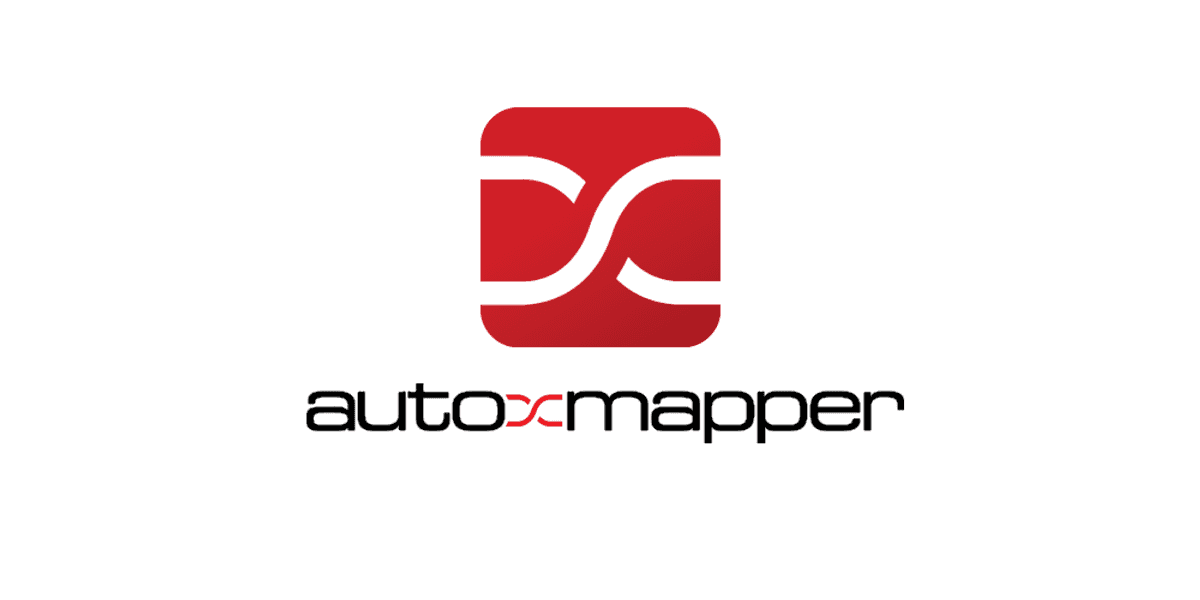 AutoMapper – demo
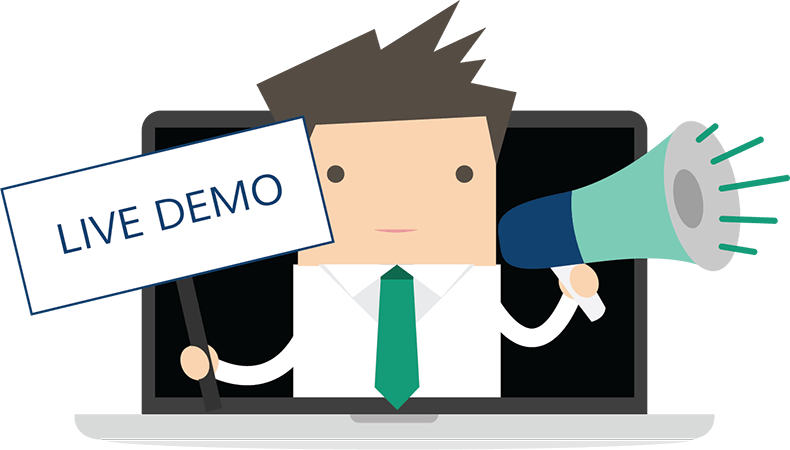 Samostatná práce
Toto zadání najdete v ReadMe přímo v projektu (pod Solution Items)
Otevřete Package Manager konsoli a spusťte příkaz Update-Database (nastaví databázi)
Seznamte se s projektem
Implementujte metody ve třídě AnimalService
	 – budete muset rozšířit rozhraní IRepository o metodu GetAllAsync
	 – v metodě GetAnimalDetailByIdAsync použijte jako druhý parametr jméno 
	    Navigační Vlastnosti (navigation property). Např.: Enclosure
Navrhněte a implementujte  rozhraní IEnclosure 
	– součástí musí být metoda na přidání zvířete do výběhu! (existující zvíře do existujícího výběhu)
	– TIP: můžete se inspirovat testem Enclosure_AddAnimalToEnclosureAsync_AnimalAdded